Renk Değişimi ile Sıcaklık Ölçümü-Sıvı Kristal Sıcaklık Ölçümü
Sıvı veya tebeşir, kalem gibi katı fazda bulunabilen çeşitli madeni tuzların belirli sıcaklık değerlerinde renk değişimlerinden yararlanarak bu değişim noktalarına karşılık gelen değerlerde sıcaklık ölçmek mümkündür. Sıcaklık ölçerler, yapışkan şerit olarak bulunur. Sıcaklığı ölçülecek yüzeye sürülen bu boyalarda karakteristik sıcaklığa gelinince renk değişimi görülür. Oldukça ekonomik olmalarına karşılık en önemli sakıncaları tersinir olmamaları ve sadece bir defa kullanılmalarıdır. Ekonomiktirler, elektronik devrelere, elektrik motorlarına, uçak motorları üzerine, hassas ilaç üzerlerine uygulanırlar. Herhangi bir elemanın; kullanılması, taşınması ve depolanması esnasında aşırı ısınma nedeniyle zarar görüp görmediğinin tespitinde bu boyaların tersinir olmamalarından yararlanılır ve bu nedenle bu özelikleri aynı zamanda bir üstünlük olarak da görülebilir.
SIVI KRİSTAL SICAKLIK ÖLÇERLER
Endüstride kullanılan birçok ticari yağlar ve hayvan vücudundaki protein ve yağlar sıvı kristal durumundadır. Sıvı kristallerin renkleri, kırmızıdan mora kadar değişmektedir. Sıcaklıkla Renk değişimi tersinir bir işlemdir. Sıvı kristaller kullanılarak, sıcaklık ölçülmesi ve görüntü elde edilmesinde kullanılmaktadır. Sıvı kristal sıcaklığı ölçülecek cisim üzerine sürülerek gözlenmesi ve fotoğrafı alınabilir. Teknikte sıvı kiristal cisim üzerine sürülür ve cisim üzerindeki sıcaklık dağılımı görünür hale gelir. Dış etkilerden korumak için sıvı kristalin üzeri polivinil alkol ile kaplanır. Sıvı kristalli ikinci tip sıcaklık ölçerlerde cisimlerden yayılan kızıl ötesi ışınlar, sıvı kristal ile temasta olan ve kızıl ötesi ışınları absorbe eden bir levha üzerine düşürülür. Sıvı kristal kısmının gözlenmesi ile sıcaklık bölgeleri rahatça izlenebilir.
Sıvı kristaller ile -30 ila +250 °C arasındaki sıcaklıklar ölçülebilir ve sıvı kristaller, 1 °C’den 50 °C’ye kadar olan sıcaklık aralıklarında renk sergileyebilirler.
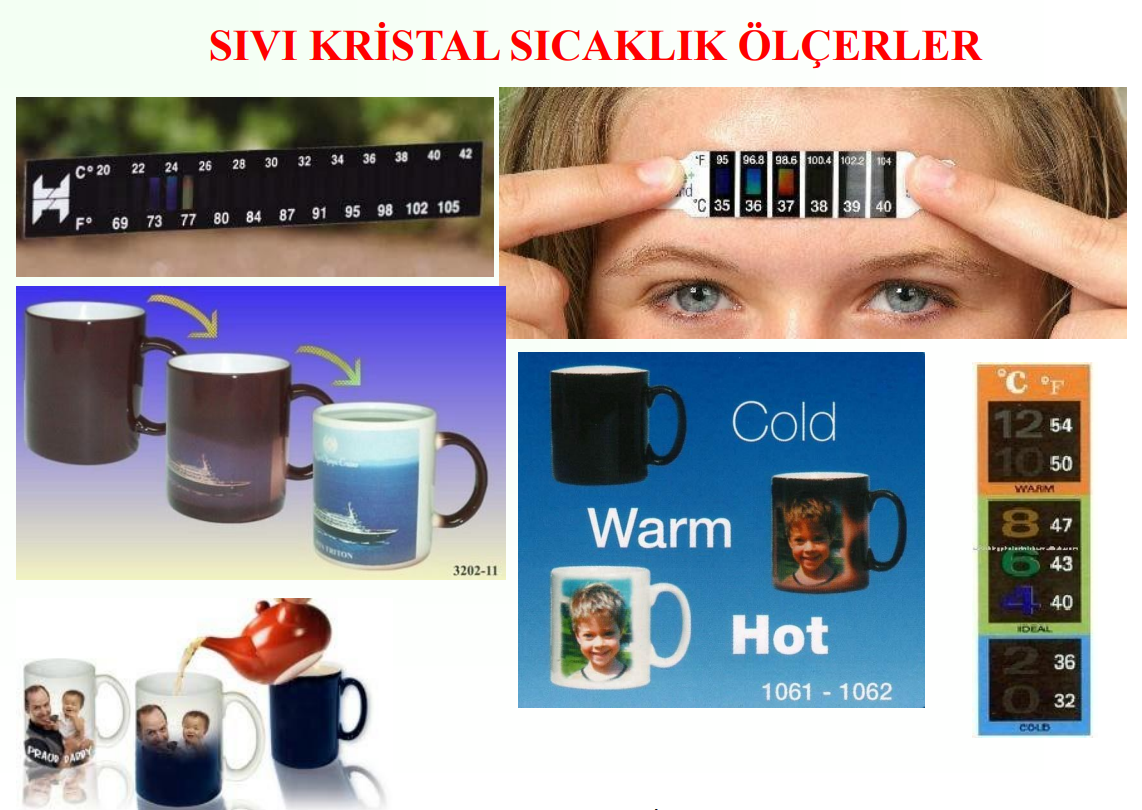 https://web.hitit.edu.tr/dosyalar/materyaller/seyfisevik@hititedutr191220186O3A5J6M.pdf